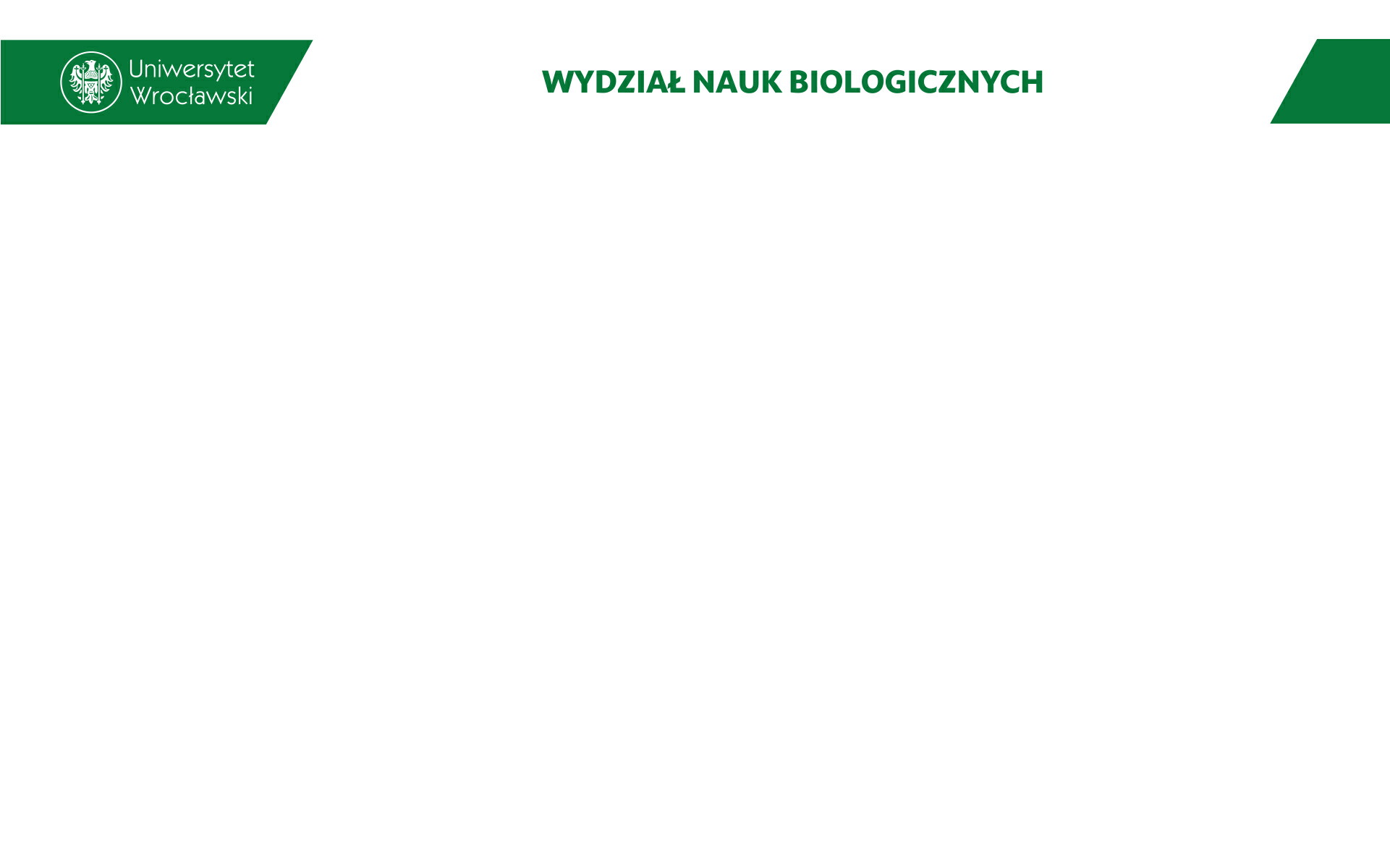 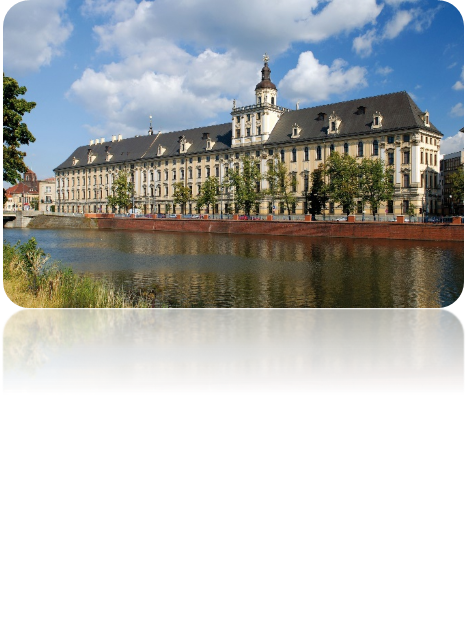 Niezbędnik studentaDZIEKANATWydziału Nauk Biologicznychul. Przybyszewskiego 63www.biologia.uni.wroc.plwww.facebook.com/wnbuniwroc
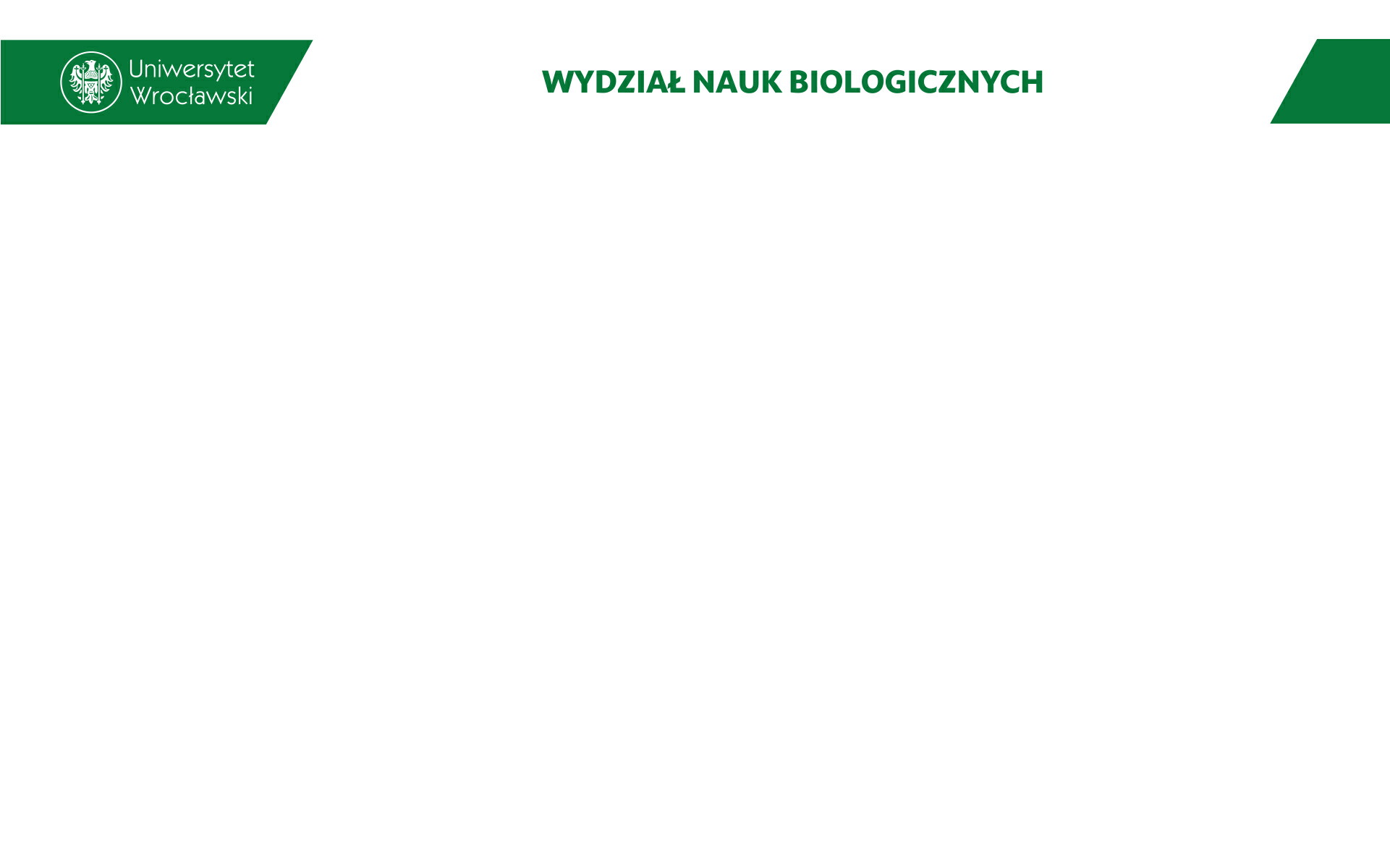 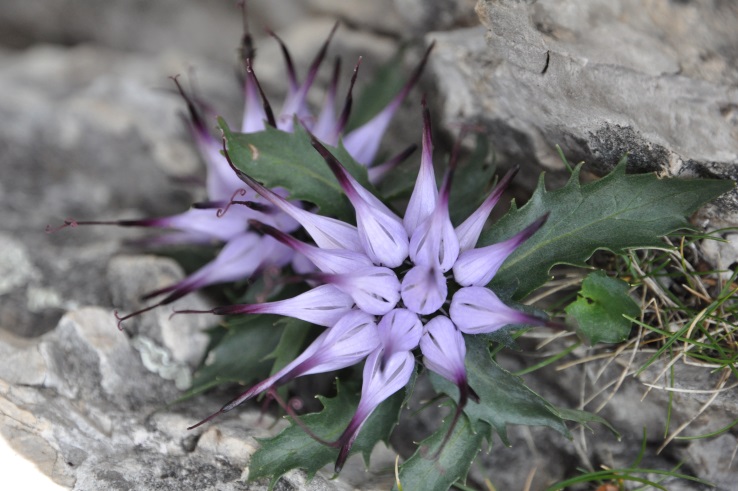 Sprawy dydaktyczne, tok studiów
pok. 40

wejście za drugimi przeszklonymi drzwiami
mgr Barbara Kurda
tel.: (+48) 71 375 64 29, pok. 40
barbara.kurda@uwr.edu.pl

mikrobiologia 
biologia człowieka
zarządzanie środowiskiem przyrodniczym
umowy o powtarzanie
naliczanie opłat
rozliczanie semestru
zaświadczenia (oprócz kredytu)
legitymacje
dyplomowanie (APD)
powtarzanie – zapisy do grup
mgr Sabina Hens
tel.: (+48) 71 375 63 64, pok.40
sabina.hens@uwr.edu.pl


biologia (wszystkie specjalności)
genetyka i biologia eksperymentalna

umowy o powtarzanie
naliczanie opłat
rozliczanie semestru
zaświadczenia (oprócz kredytu)
legitymacje
dyplomowanie (APD)
powtarzanie – zapisy do grup
Kierownik Dziekanatu
mgr Aleksandra Kuryłek
tel.: (+48) 71 375 63 60
email: aleksandra.kurylek@uwr.edu.pl
Zastępca Kierownika Dziekanatu
mgr Sylwia Zbinkowska
tel.: (+48) 71 375 63 60
email: sylwia.zbinkowska@uwr.edu.pl
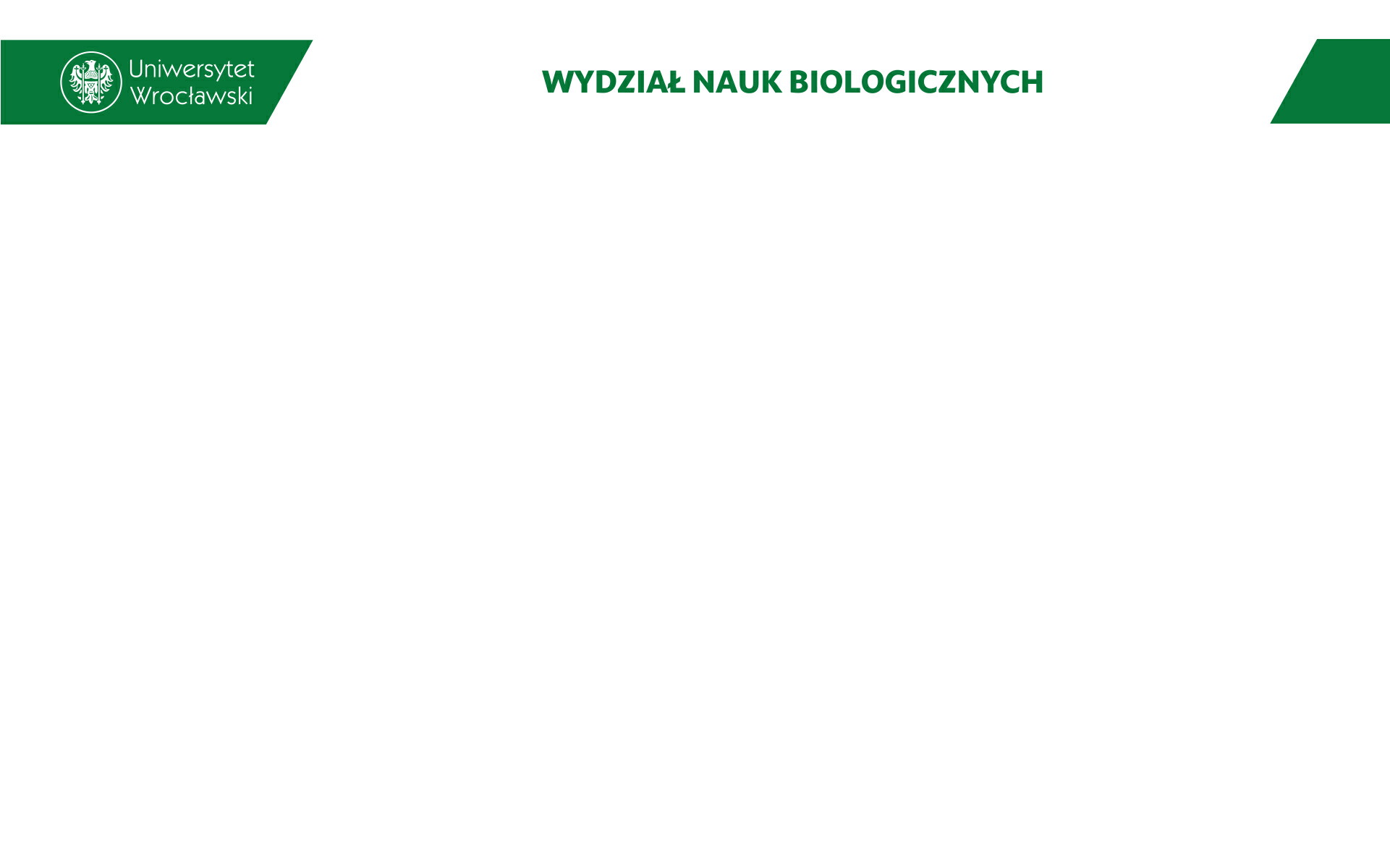 Sprawy socjalno-bytowe
stypendia
pok. 41a

wejście przed drugimi przeszklonymi drzwiami
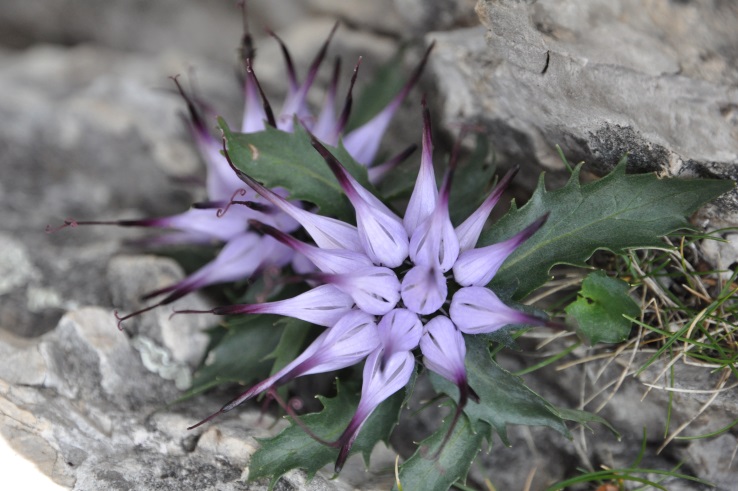 mgr Katarzyna Grabowska
tel.: (+48) 71 375 62 31, pok. 41a
katarzyna.grabowska2@uwr.edu.pl

wszystkie kierunki studiów I i II stopnia:

stypendia, 
ubezpieczenia 
zwalnianie z opłat
kredyt – zaświadczenia do banku
praktyki zawodowe
praktyki nieobjęte programem studiów
Ewa Kuźniecka
tel.: (+48) 71 375 62 31, pok. 41a
ewa.kuzniecka@uwr.edu.pl

Obsługa administracyjna Dziekanatu:

Webmaster WNB, 
Webmaster FB WNB 
Obsługa kancelaryjna korespondencji
Kierownik Dziekanatu
mgr Aleksandra Kuryłek
tel.: (+48) 71 375 63 60
email: aleksandra.kurylek@uwr.edu.pl
Zastępca Kierownika Dziekanatu
mgr Sylwia Zbinkowska
tel.: (+48) 71 375 63 60
email: sylwia.zbinkowska@uwr.edu.pl
Doktoranci
Kolegium Doktorskiego Nauk Biologicznych Szkoły Doktorskiej
oraz
studiów doktoranckich
pok. 41

wejście przed drugimi przeszklonymi drzwiami
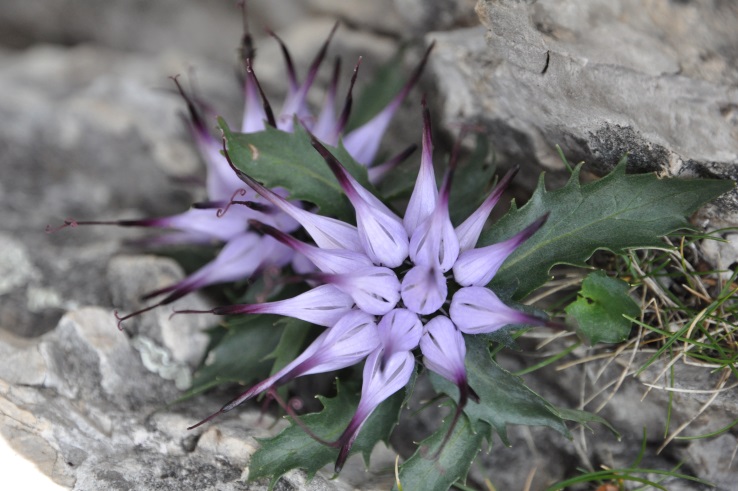 Kierownik Dziekanatu
mgr Aleksandra Kuryłek
tel.: (+48) 71 375 63 60
email: aleksandra.kurylek@uwr.edu.pl
mgr Izabela Radziszewska
tel.: (+48) 71 375 63 63, pok.41
izabela.radziszewska@uwr.edu.pl

doktoranci Wydziału Nauk Biologicznych (studia doktoranckie i szkoła doktorska)
przewody doktorskie
postępowania doktorskie
stypendia 
ubezpieczenia 
kredyt – zaświadczenia do banku
Zastępca Kierownika Dziekanatu
mgr Sylwia Zbinkowska
tel.: (+48) 71 375 63 60
email: sylwia.zbinkowska@uwr.edu.pl
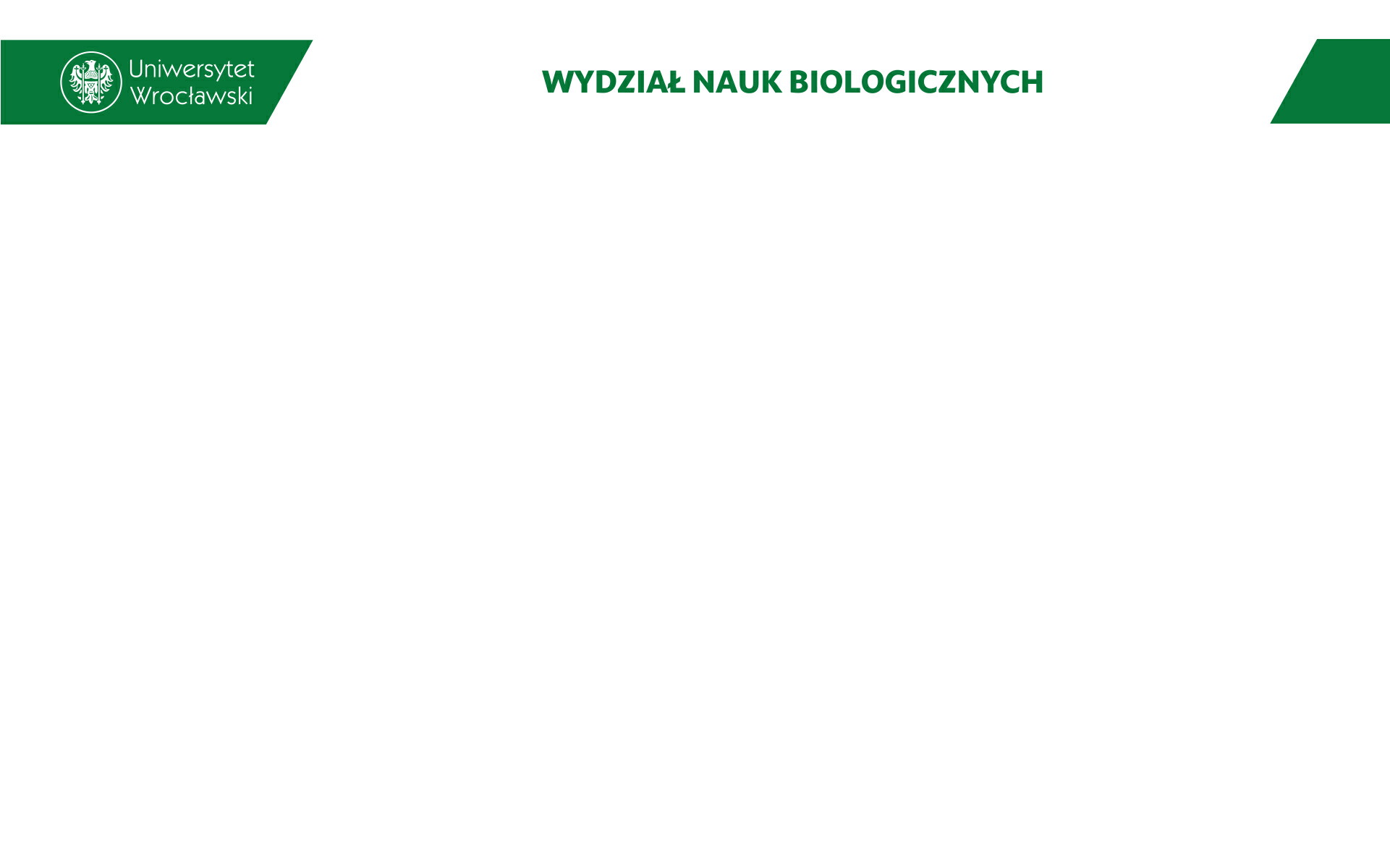 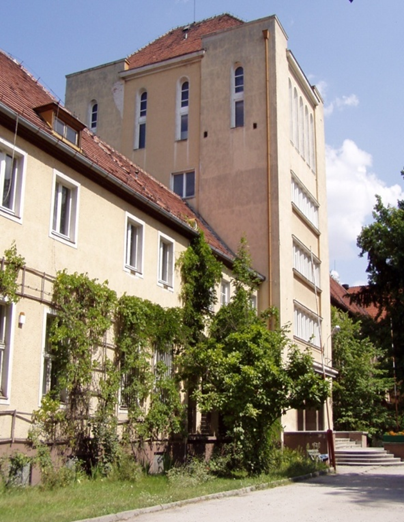 DYŻURY DZIEKANATU

poniedziałek     11.00 - 15.00
wtorek              11.00 - 15.00
środa                     nieczynne
czwartek            8.00 - 12.00
piątek                 8.00 - 12.00


ul. Przybyszewskiego 63
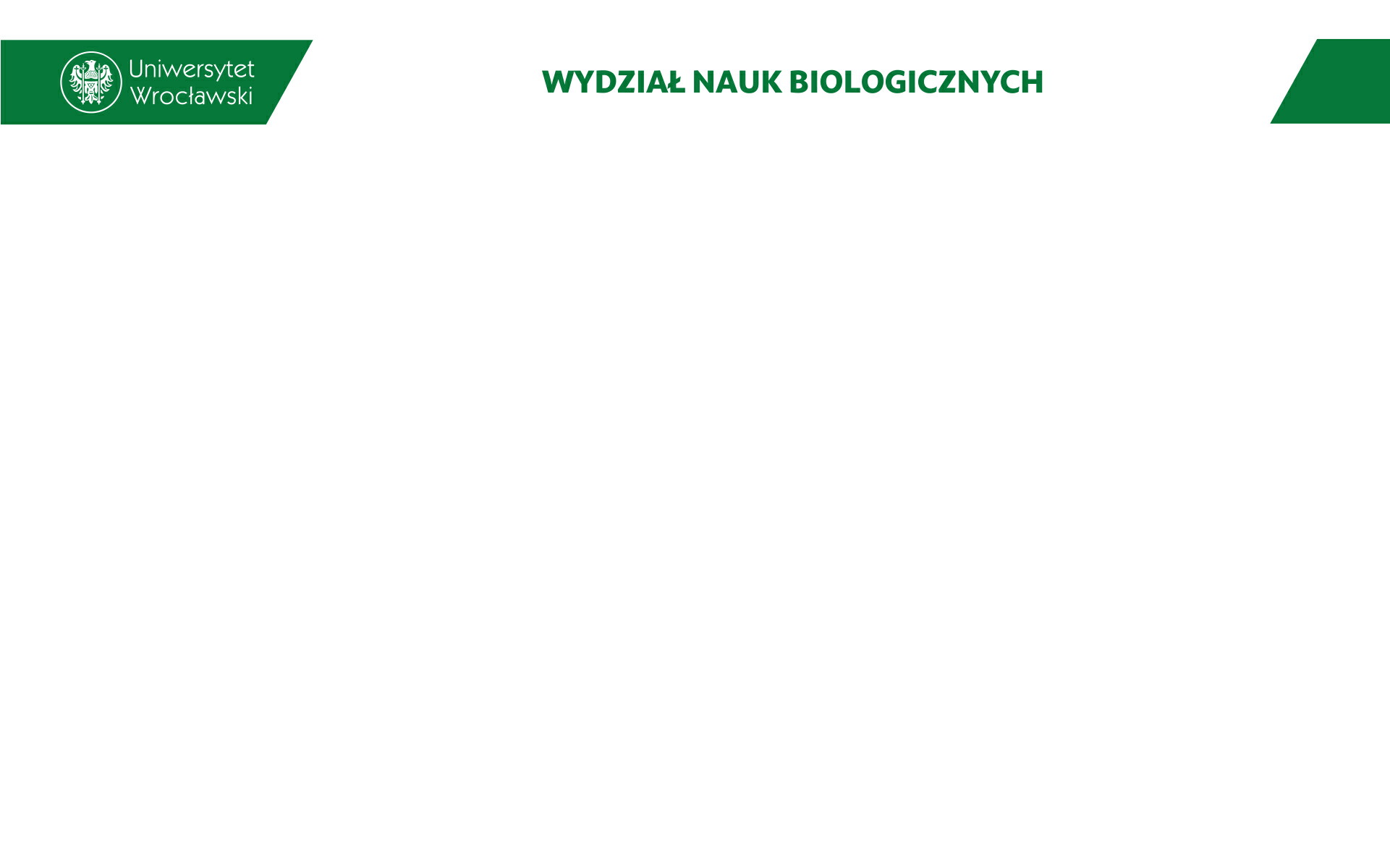 DYŻURY DZIEKANÓW
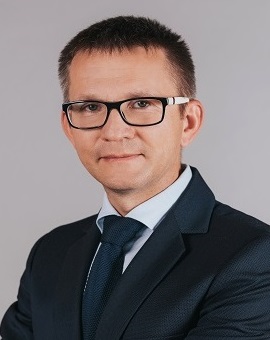 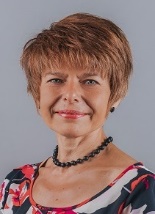 Dziekan Wydziału Nauk Biologicznych 
dr hab. inż. Marcin Kadej, prof. UWr
dziekan.wnb@uwr.edu.pl
poniedziałek  9.00-11.00
czwartek        9.00-11.00
Prodziekan ds. studenckichdr Joanna Łubocka, prof. UWrjoanna.lubocka@uwr.edu.plwtorek         11.00-13.00czwartek      12.00-14.00
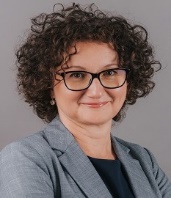 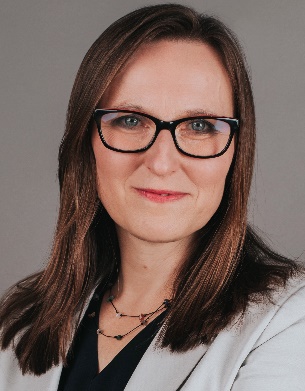 Prodziekan ds. nauczaniadr hab. Elżbieta Myśkowelzbieta.myskow@uwr.edu.pl
wtorek         11.00-13.00czwartek      12.00-14.00
Prodziekan ds. nauki i rozwojudr hab. Donata Wawrzyckadonata.wawrzycka@uwr.edu.pl
wtorek         8.30-10.30czwartek      12.00-14.00
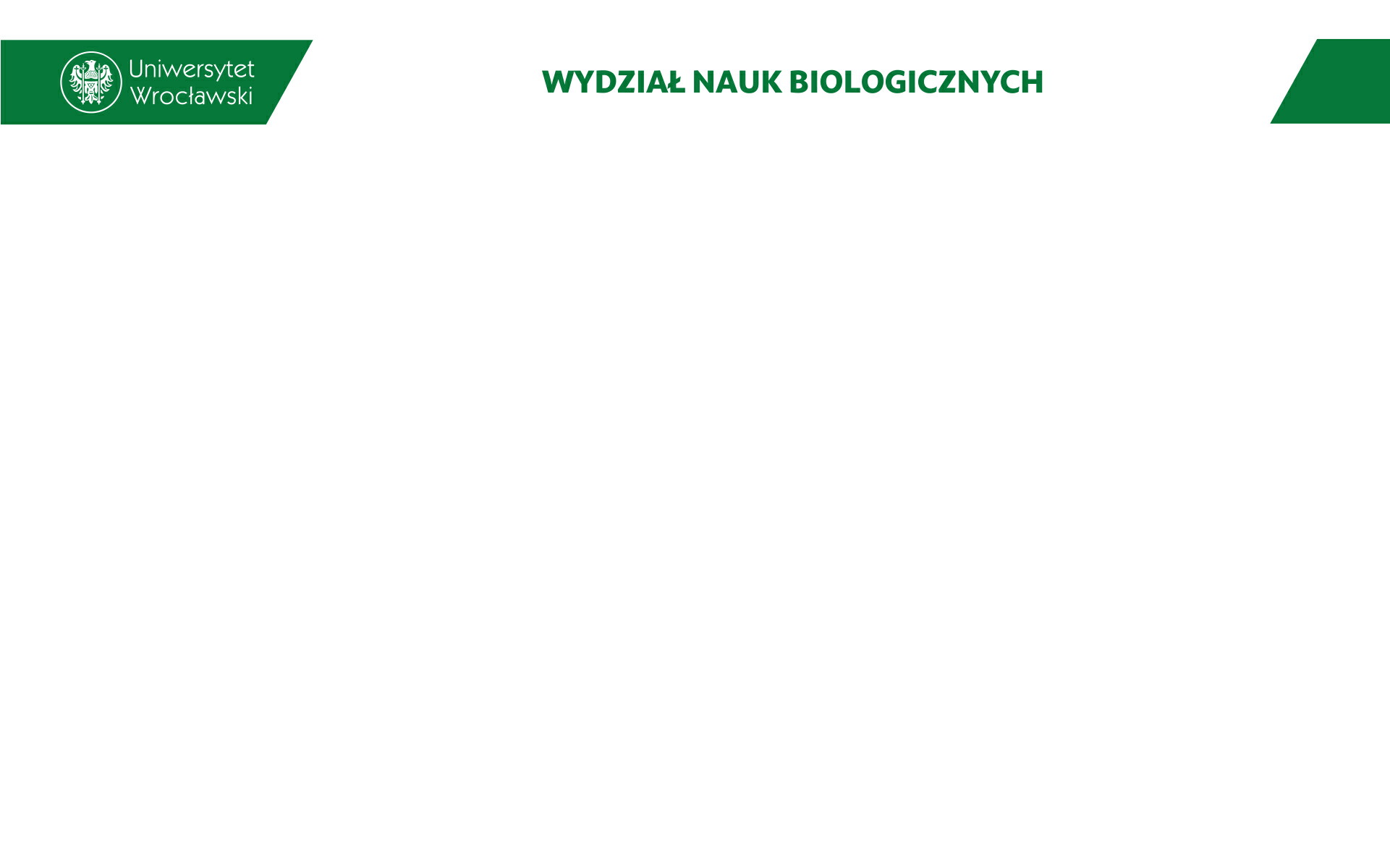 Kompetencje Prodziekana ds. nauczania
Kompetencje Prodziekana ds. studenckich
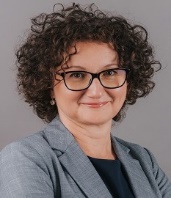 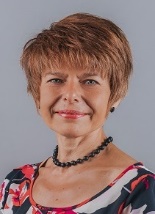 Prodziekan ds. nauczaniadr hab. Elżbieta Myśkowwtorek         11.00-13.00czwartek      12.00-14.00

Jakość kształcenia i programy studiów
zarządzanie jakością kształcenia, procedury,
akredytacje kierunków
oferta dydaktyczna (programy studiów),
przewodnicząca Wydziałowego Zespołu ds. Jakości Kształcenia
plany studiów
liczebności grup studenckich (decyzje  o zmianie grupy przez studenta)
sylabusy
procedura i proces dyplomowania
interesariusze zewnętrzni
współpraca z radą interesariuszy,
współpraca z Międzywydziałowym Studium
    Ochrony Środowiska w zakresie jakości 
    kształcenia
Prodziekan ds. studenckichdr Joanna Łubocka, prof. UWr wtorek         11.00-13.00czwartek      12.00-14.00

Tok studiów
decyzje w indywidualnych sprawach studenckich - tok studiów (zaliczenie semestru, urlopy, powtarzanie, warunki, reaktywacje, różnice programowe, indywidualizacja toku studiów)
umowy na powtarzanie
opłaty za studia, opłaty za powtarzanie, umarzanie opłat (studenci i doktoranci)
świadczenia (stypendia socjalne, dla niepełnosprawnych, zapomogi, studenci i doktoranci)
przygotowanie do zawodu nauczyciela (specjalność nauczycielska)
rekrutacja i komisje rekrutacyjne
praktyki studenckie objęte programem
praktyki studenckie poza programem studiów
praktyki nauczycielskie
program MOST